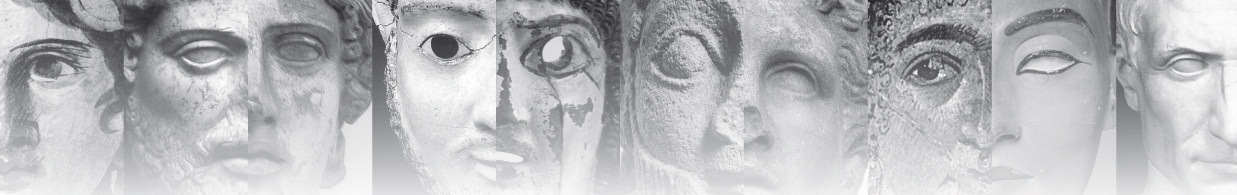 Speeddate met klas 3
Doel: 
Bevorderen van een weloverwogen profielkeuze door informatie over jullie ervaringen met profiel(keuze), vakken, bovenbouw in te winnen
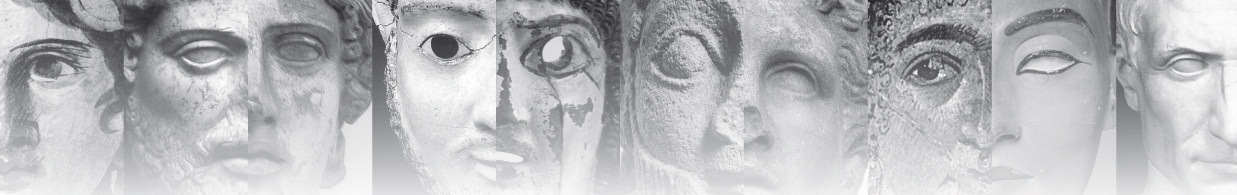 Vragen die vaak gesteld worden:
Waarom heb je dit profiel gekozen?
Hoe ben je te werk gegaan bij het kiezen van dit profiel?
Welke tips heb je voor een goede profielkeuze?
Wat zijn je positieve  ervaringen met dit profiel ? Waarom en voor  wie zou je dit profiel aanraden?
Welke vaardigheden zijn van belang bij dit profiel? 
Heb je meer dan één keuzevak? Zo ja: hoe bevalt dat?
Hoe was de overgang van klas 3 naar de Tweede Fase? Wat was moeilijk of viel tegen? Wat viel mee? Waar moet ik rekening mee houden? Waar moet ik op voorbereid zijn?
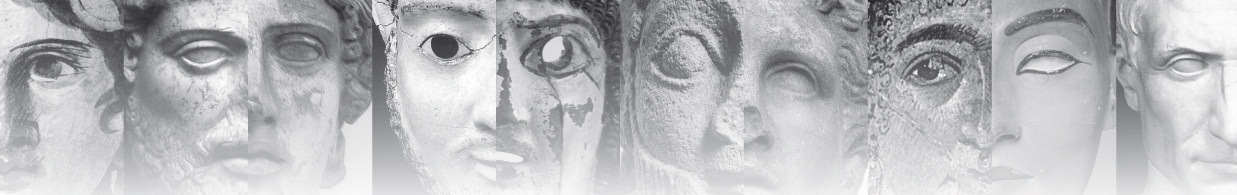 Tips voor een adequate speeddate over profielkeuze:
Houd het doel voor ogen.
Het gaat om een belangrijke keuze van een derde klasser: deel informatie & ervaringen die voor het maken van een profielkeuze relevant zijn.

Wees je bewust dat jouw persoonlijke ervaringen niet representatief hoeven te zijn. 
Dus niet “dit is een moeilijk vak”. Maar wel: ik vind dit een moeilijk vak omdat…..”

Wees jezelf en stel je open en eerlijk op
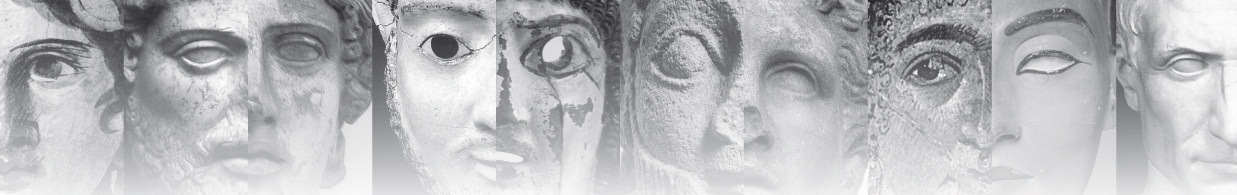 Werkwijze
Klas 6: 
Noteer profiel en vak(ken) vrije deel op het formulier
K5: Neem plaats in je profielhelft (N of M)
Klas 3:
Schuiven willekeurig aan bij jullie tafels plaats: speeddate begint!
Wisselen op teken van mentor om de 5 minuten van gesprekspartner door telkens een paar plaatsen op te schuiven.
Kiezen tijdens de laatste rond(es) zelf met wie ze nog willen praten (bv. over bepaald vak)
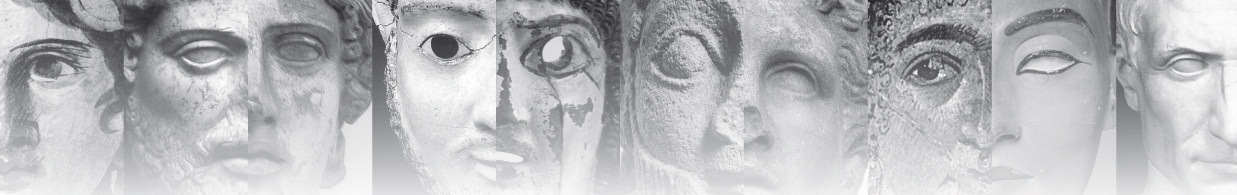 Oefenopdracht speeddate
De klas wordt verdeeld in twee groepen:
1 groep speelt zichzelf, de andere groep doet alsof ze derdeklassers zijn. 
Oefen met het vragen (3e klassers) én beantwoorden (6e klassers)
(voorbeeldvragen op dia 2)